Мы за ЗДОРОВЫЙ ОБРАЗ ЖИЗНИ
Здоро́вье — состояние любого живого организма, при котором он в целом и все его органы способны полностью выполнять свои функции; отсутствие недуга, болезни
Что способствует сохранению и укреплению здоровья:1. Правильное питание2. Закаливание3. Соблюдение режима труда и отдыха4. Психическая и эмоциональная устойчивость5. Личная гигиена6. Безопасное поведение дома, на улице, на работе
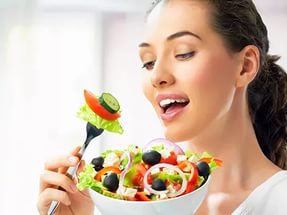 Правильное питание:1. Строгое соблюдение ритма приёма пищи2. Разнообразность питания3. Умеренность питания
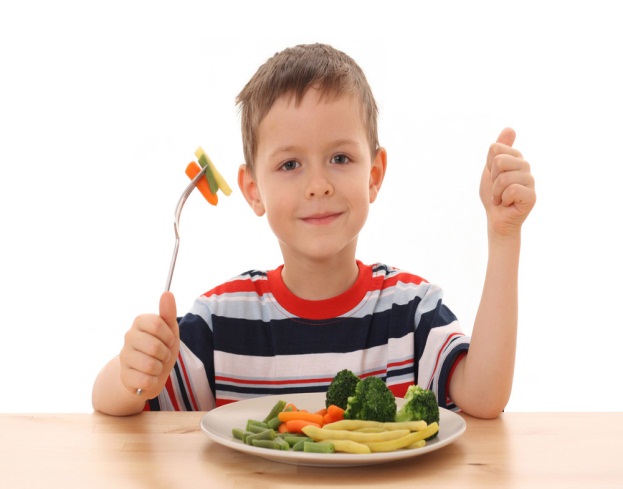 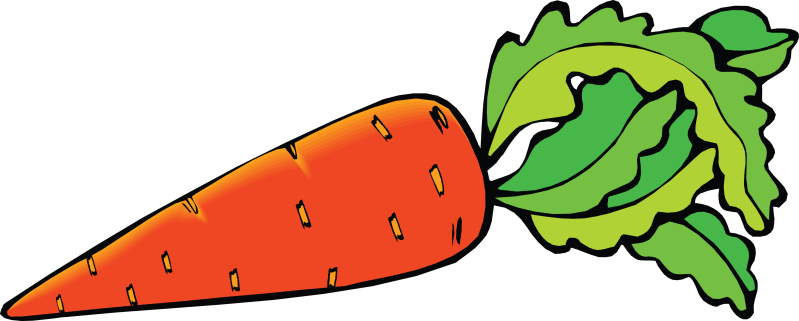 Закаливание-одна из форм укрепления здоровья
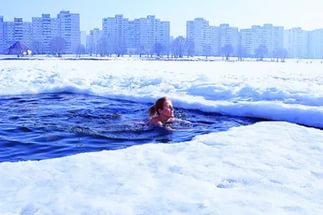 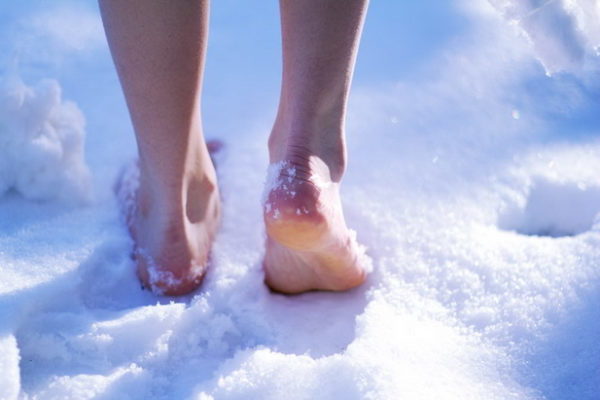 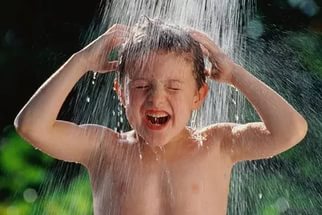 Отказ от вредных привычек
Вредные привычки — злейший враг здоровья человека. Если вы всерьёз решили начать вести здоровый образ жизни, первое, что вам следует сделать, это отказаться от них. Им не место рядом с вами.
Список распространённых привычек:
Курение.
Употребления алкоголя.
Наркотики.
Переедание.
Увлечение азартными играми.
Заимствование денег.
Недосыпания.
Все они в большей или меньшей степени вред здоровью и медленно нас убивают. Уберите их из своей жизни. Примете по этому поводу решение и начните действовать. Однако, одного решения мало! Они так просто не отступят. Когда вы перестаёте поступать привычным образом, то тем сам создаёте вакуум, пустоту, свободное и ничем не занятое время. Существует риск возвращения к прежней жизни.
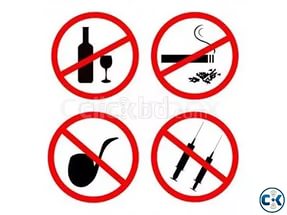 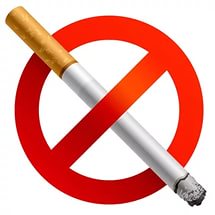 Воздействие табака на организм:1. Инсульты2. Рак губ, полости рта, горла и гортани3. повышается риск сердечного приступа4. рак лёгких, желудка и печени5. язва желудка6. бесплодие
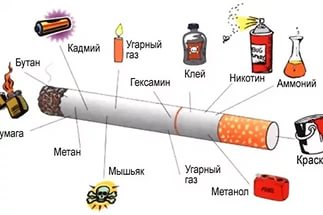 Употребление алкоголяПьянство ведёт за собой : бедность, раздор, болезнь, потерю репутации, позор и ослабление умственной активности.Факты:1. В пьющих семьях 38% детей рождаются недоразвитыми и больными.2. В 2 раза чаще рождаются мёртвыми.3. Алкоголь укорачивает жизнь  в среднем на 17 лет.
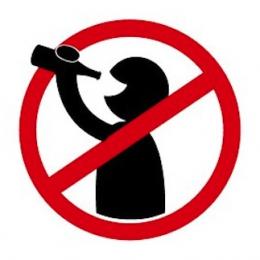 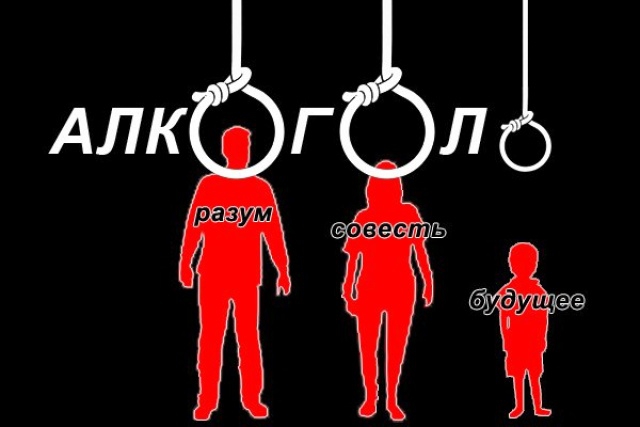 НаркоманияНаркотик- с греческого переводится как оцепенеть, стать нечувствительным.Доказано что чем моложе организм, тем большее влияние на него оказывают токсические вещества. Особенность наркотиков такова, что их влияние оказывается пагубным в любом возрасте. Иными словами человек за всю свою жизнь просто не успевает выработать иммунитет против этих веществ.Опасность наркомании в том, что наркотические яды влияют на все без исключения органы и системы. Запомните, что уже первая и однократная попытка их употребления обязательно повлечет за собой ужасающие нарушения в жизнедеятельности организма или даже приведёт к инвалидности.
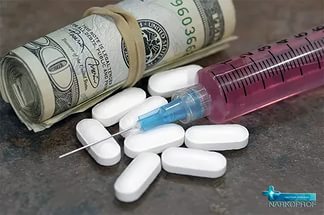 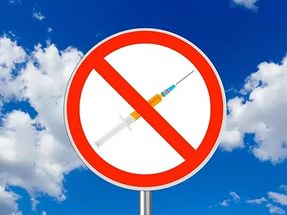 Освободись !
Скажи СТОП вредным 
привычкам